AAR PPT Template
How to use this template
Follow AAR preparation steps on slide 3.
Customize the ppt to reflect the specifics of the exercise, survey feedback and Exercise Evaluator feedback.

Delete slides 1-3 prior to AAR presentation.
AAR Prep
Identify facilitators who were not involved in the exercise to facilitate overall discussions and breakout rooms

Compile Exercise Evaluator feedback if available for inclusion in AAR

Identify Breakout Group make up to reflect diverse disciplines
Develop customized survey questions if using a survey and distribute to participants several weeks prior to AAR
Include return date that allows for consolidating information
Goal is to determine major focus areas to guide the AAR discussion
Questions can be specific to any component of the operation [i.e. Operations, Logistics, Planning, specific site operations (FRC, FAC), specific functions (mental health, victim navigators)]. Samples given on slides 17-24.
XXX After Action Review
facilitated by:	 	facilitator		facilitator		facilitator
[Speaker Notes: Tara]
Welcome & Introductions 
Review & Rules
Review of Mission, 16 Best Practices 
AAR Ground Rules 
Overview of the Exercise/Actual Event  & Timeline 
AAR Focus Areas  
Review of AAR Survey Results (if conducted)
Breakout Sessions & Report Outs
Action Planning
AAR AGENDA
Name
What organization are you from?
What was your role in this event?
How long have you served in this role?
INTRODUCTIONS
Overview
Review of Mission, 16 Best Practices 
AAR Ground Rules 
Overview of the Exercise/Actual Event  & Timeline
ICPTTA 16 Best Practices in Planning for CMV/DT
8
[Speaker Notes: Krista]
Rules of the AAR
“How can we, as members of a team and as individuals, best serve clients and the mission?”
Work together to keep the discussion focused. Share all relevant information
One topic at a time (Use the Parking Lot)
Actively participate
This is a safe environment. It’s okay to disagree, BUT
RESPECT: Challenge ideas, systems, processes and solutions, NOT people or personalities.
Keep it real. Keep it relevant. Be honest. Be direct. Be kind.
Sample Event Timeline
Focus Areas
AAR Focus Areas
Typical focus areas 
Team – Coordination, collaboration, chain of command
Mission/Service – Were victim needs met? Was the response effective in meeting identified goals?
Process – Was the plan followed? Were processes effective?
People –  What was the experience of the victims? What was the experience of the people involved in the response?
AAR Focus Areas:
It can be helpful to match up Focus Areas with ICPTTA Best Practices. 
Each ICPTTA Best Practices may line up with more than one focus area.
AAR Focus Areas Cont.
AAR Focus Areas-con’t
Assessment Results
Possible survey questions and presentation of responses
Exercise Evaluator feedback
Sample Survey Responses
Sample Survey Responses
Survey questions can be used to help facilitators develop focus areas for the AAR. Surveys are sent out to participants and returned with enough time for results to determine the direction of the AAR.

The following are samples that will need to be customized to your exercise.
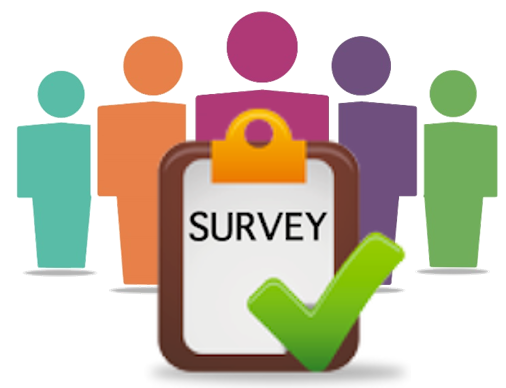 Survey Q1: Were victims/families-friends helped at the FFRC?  If not – what stopped us from helping them?Answered: 71    Skipped: 0
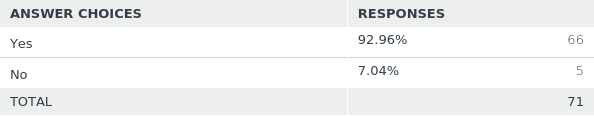 Sample Themes
Clarity of roles and responsibilities
Providing for clients needing more assistance
Communications with EM/PIO/JIC
Survey Q2: Were you involved with victims at either the FRC or FAC? What worked well?
Sample Themes
Resources
Clarity of staff assignments
Training/Exercise with EM and Partners
Partners working together with clear roles and responsibilities
*A separate question can be added to the survey to focus on the non-victim involved tasks at the FRC or FAC.
Survey Q3: Were you involved with victims at either the FRC or FAC?  What needs improvement?
Sample Themes
Communications with EM/PIO/Partners
Volunteer coordination. 
Tracking victims/families-friends 
Larger night shift
Support from partners beyond first few days
*A separate question can be added to the survey to focus on the non-victim involved tasks at the FRC or FAC.
Survey Q4: How effective were we in working with partners? 	A.	Non-government agencies and their resources? 	B.	Government agencies and their resources?
Sample Themes: 
Range of opinions
Great support from many partners
Need better communications
More training/exercise with partners needed prior to event
Clarity of roles and responsibilities
(i.e. role of the FAC Director, Victim Services Lead/Coordinator, etc..)
Gaps in the plan(s) (I.e. EM Plan or CMV/DT Annex)
Survey Q5: What suggestions do you have to improve our plan based on your experience during this event/exercise?
Sample Themes
Sharing CMV/DT plan more widely –particularly with partners
Better understanding of partner capabilities needed
Broaden financial and donation management sections
Transitioning from FFRC to FAC to FRC needs more details
Survey Q6: How were you kept informed of FAC priorities and activities?
Sample Themes
Asking Questions
Daily Briefings
Rumors
Text Messaging/emails
 Staff complaints. Some individuals tried to control information flow or had another agenda
Survey Q7: What haven't we asked that you feel is important to consider for future operations?
Sample Themes
  Following procedures
  Better internal and external collaboration
  Sharing more information before and during events
  Play well together
  Clear roles and responsibilities 
Particularly, leadership positions
Report on Exercise Evaluator Feedback
High level feedback
Organize to reflect Focus Areas
Identify where Evaluators and participants may not agree
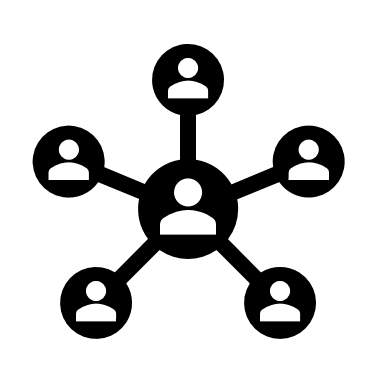 Breakout Groups
Breakout Groups
Depending on the size and diversity of experience of groups involved in the AAR, Focus Areas can be addressed in a large group discussion or divided into various breakout groups. If multiple facilitators are available, using some combination of breakout groups and large group discussion is recommended.
Facilitator: Jane Jones 				
Group 1 – Mission/Service and People  
Example members:  EM or Incident Commander, Ops section chief, JFSO Lead, FAC Director, PIO, FFRC Director
Facilitator: Jon Smith 
Group 2 – Process and Team 
Example members: Deputy IC/Ops Section Chief, FAC Deputy, FFRC Director, Intake lead, Victim Serices lead, Communications/Community liaison, Volunteer/agency Lead, Partner Leads (i.e. Salvation Army, XYZ Faith based organization)
Breakout Groups – Framing Questions
Each group should discuss the following questions as it relates to their assigned subject.
What was planned?
What really happened?
Why did it happen?
What can we do better next time?
Breakout Groups – Deliverables
Each breakout group will create a written matrix for their assigned topic(s) and  identify the following: 
Areas of success
Areas for improvement
Recommendations for how to ensure future success and/improvement. (Actions to be taken to improve performance or capacity). Select a few things within each group to focus on completing…DON’T TRY TO SOLVE EVERY PROBLEM. 	
Possible timeframe for Completion	
Suggestions for Responsible Party
Who needs to be involved
Breakout Groups – Report Outs
Recommendations for how to ensure future success and/improvement. 
Actions to be taken to improve performance or capacity
Select a few things within each group to focus on completing…DON’T TRY TO SOLVE EVERY PROBLEM. 	
Possible Timeframe for Completion	
Suggestions for Responsible Party
Who needs to be involved
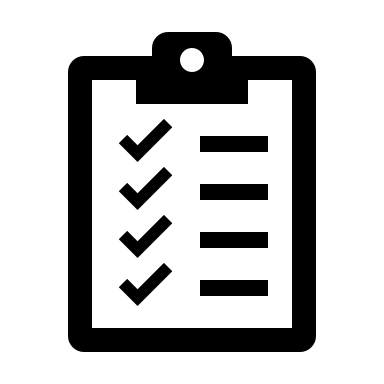 Improvement and Action Planning
Next Steps- Written Reporting and Planning
Compile all shared information into one written document.
Develop agreed upon actions and timeline
Recommended Actions
Timeframe for Completion	
Suggestions for Responsible Party
Who needs to be involved
Update response plan documents to reflect refined action steps
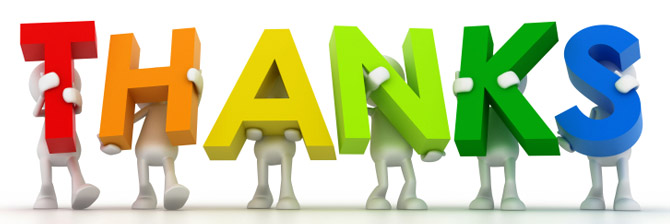